Daily routine – Vero o falso?
[Speaker Notes: Teacher notes:

Differentiation
Students with advanced proficiency: provide more complex true and false questions or additional comprehension questions that require critical thinking and deeper understanding of the text. They could take on the role of the teacher, leading the activity with a small group, helping peers with pronunciation.

High potential and gifted students: focus on more nuanced aspects of pronunciation such as intonation, stress patterns and rhythm. Pair them with students requiring additional support to assist with pronunciation and comprehension in small groups. 

Students requiring additional support: simplify the text and/or break the text into smaller, more manageable parts and practise each part separately before attempting the whole text. Provide visual aids, such as cue cards, to help students understand and remember the sequence of the text. Students could be provided with the slide as a comprehension activity rather than a listening activity.]
La giornata di Giovanni
La giornata di Giovanni comincia presto. Ogni mattina si alza alle otto e fa la doccia. Poi, alle otto e mezza, prepara la colazione per la sua famiglia e alle otto e quarantacinque va alla stazione per prendere il treno ma il treno arriva sempre in ritardo. Alle dieci meno un quarto, il treno arriva in centro e Giovanni va in ufficio a piedi. Alle dieci comincia a lavorare e all’una e mezza pranza a un ristorante oppure a un caffè vicino. Dopo pranzo Giovanni torna in ufficio e lavora fino alle cinque. Prima di tornare a casa, Giovanni va in piscina a nuotare dalle cinque e trenta alle sei. Prende il treno per tornare a casa alle sei e un quarto. Prima di arrivare a casa, fa la spesa per la cena al supermercato e torna a casa verso le sette e trenta. Alle otto, cena con sua moglie e sua figlia e poi guarda la televisione. Dopo il suo programma preferito, va a letto verso le undici. Prima di dormire o legge un libro o ascolta un podcast per un po’.
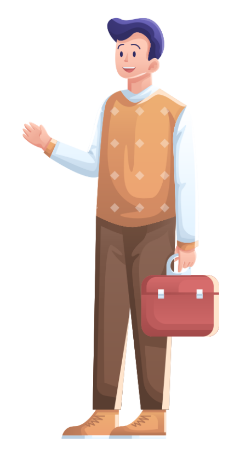 2
[Speaker Notes: Teacher notes:
Display the model text. Read through the text, having students listen for pronunciation. Read through the text a second time, having students pretend to be ‘ghosts’. Students must whisper along, softly enough that they can still hear the teacher, but loud enough that they can hear their own pronunciation and identify inconsistences.]
Vero o falso?
La giornata di Giovanni comincia presto.
Alle otto e un quarto, prepara la colazione per la sua famiglia.
Va in centro in motorino.
All’una e mezza pranza a un ristorante oppure un caffè.
Dopo pranzo va in piscina.
Giovanni lavora fino alle cinque.
vero
Prepara la colazione alle otto e mezza.
falso
falso
Va in treno.
vero
Dopo pranzo torna in ufficio.
falso
vero
3
[Speaker Notes: Teacher notes:
Play a game of ‘vero o falso’. Students stand anywhere in the classroom. 
CLICK TO REVEAL the statements and read them one by one to the class. Based on the model text, students place their hands on their heads if the statement is true, or hands on their hips if the statement is false.
CLICK TO REVEAL the answer.
The questions and answers continue on the following slide.

Students are eliminated if their choice is incorrect. The last student, or group of students, wins.]
Vero o falso? – continued
Nuota dalle cinque e trenta alle sei.
falso
Giovanni nuota dalle cinque alle sei.
Prima di arrivare a casa fa la spesa.
Torna a casa verso le sette.
Prima di cena guarda la television con sua moglie.
Verso le undici va a letto.
Prima di dormire, però, o legge o ascolta la musica.
vero
Torna a casa verso le sette e trenta.
falso
Guarda la TV dopo cena.
falso
vero
Giovanni o legge o ascolta un podcast.
falso
4
Copyright
© State of New South Wales (Department of Education), 2024
The copyright material published in this resource is subject to the Copyright Act 1968 (Cth) and is owned by the NSW Department of Education or, where indicated, by a party other than the NSW Department of Education (third-party material). 
Copyright material available in this resource and owned by the NSW Department of Education is licensed under a Creative Commons Attribution 4.0 International (CC BY 4.0) license. 
This license allows you to share and adapt the material for any purpose, even commercially. 
Attribution should be given to © State of New South Wales (Department of Education), 2024. 
Material in this resource not available under a Creative Commons license: 
the NSW Department of Education logo, other logos and trademark-protected material 
material owned by a third party that has been reproduced with permission. You will need to obtain permission from the third party to reuse its material. 
Links to third-party material and websites 
Please note that the provided (reading/viewing material/list/links/texts) are a suggestion only and implies no endorsement, by the New South Wales Department of Education, of any author, publisher, or book title. School principals and teachers are best placed to assess the suitability of resources that would complement the curriculum and reflect the needs and interests of their students. 
If you use the links provided in this document to access a third-party's website, you acknowledge that the terms of use, including licence terms set out on the third-party's website apply to the use which may be made of the materials on that third-party website or where permitted by the Copyright Act 1968 (Cth). The department accepts no responsibility for content on third-party websites.
[Speaker Notes: Slide not shared]